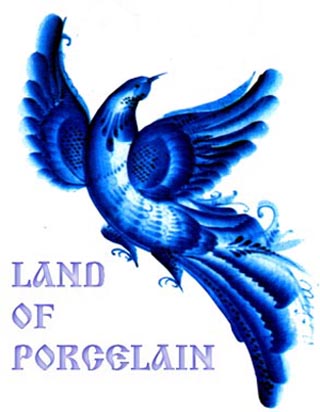 Путешествие в Гжель
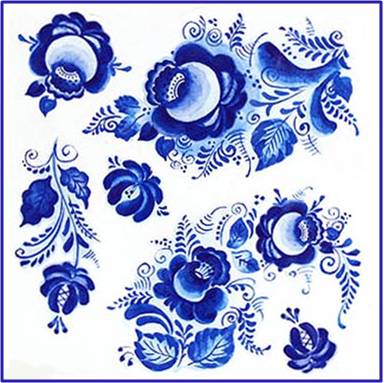 Знакомство с Гжелью
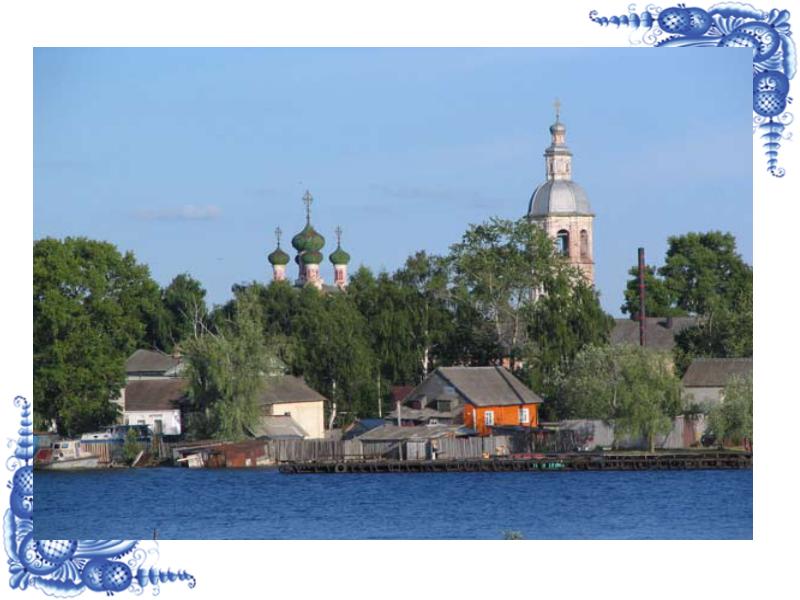 Есть в Подмосковье такое местечко,
Белая рощица, синяя речка.
В этой негромкой российской природе
Слышится эхо волшебных мелодий.
Немного истории
Гжель – это старинное село, расположенное на берегу реки Гжелка. Много веков здесь жили гончары, делавшие уникальные вещи.
И судя по всему, именно село Гжель стало центром зарождения такого распространённого промысла, как изготовление изделий из глины.
И светлеет вода родниковая,
И дыхание ветра свежей,
Расцветает Гжель васильковая,
Незабудковая Гжель.
Глина, которой пользуются мастера
Впервые Гжель была упомянута еще в 14 веке, Обширная добыча глины в этом районе началась в 1663 году. Глина добывалась сначала для изготовления аптекарских сосудов, а потом здесь стали изготавливать посуду, игрушки, изразцы. Изготавливалось все это из цветных глин, расписывалось яркими красками по белой эмали.
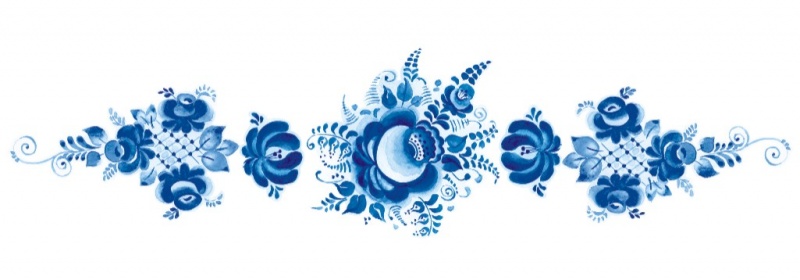 Гончарный круг
Гончарный круг — станок для формовки посуды и керамических изделий
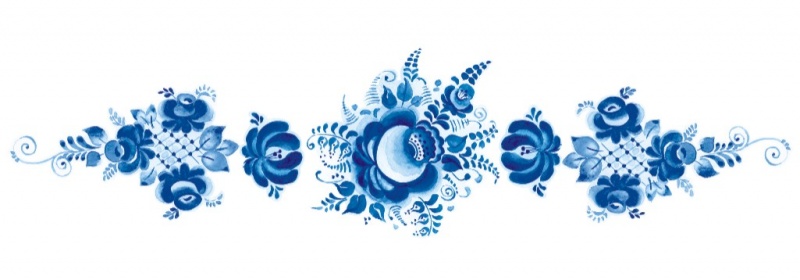 Изделия перед обжигом
Изделия обжигают при температуре – 1200 С.
Самый главный этап производства гончарных изделий,  обжигание глины, отсюда и «Гжель» (жгель).
«Жгель» от глагола «жечь». Но при произношении это было неудобно, и жители переиначили слово в «Гжель».
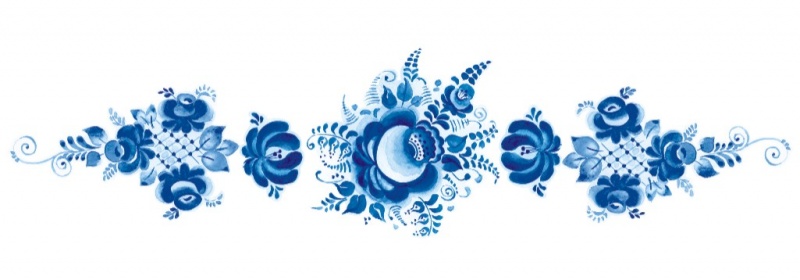 Изделия после обжига
Фарфоровые чайники, подсвечники, часы,Животные и птицы невиданной красы
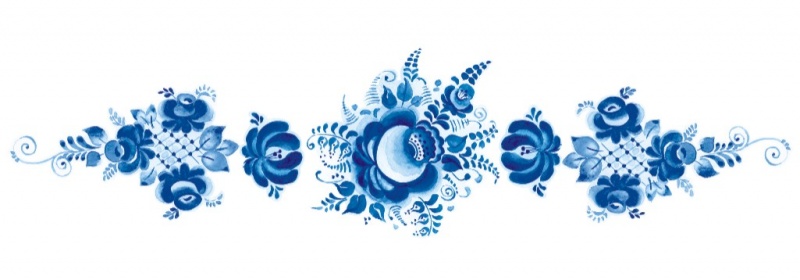 Роспись  готовых изделий
Голубизну небесную, что сердцу так мила,
Кисть мастера на глину легко перенесла.
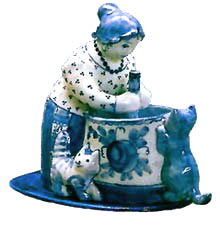 Незатейливый узорИз оттенков краски,Глина белая, фарфор –Атрибуты сказки
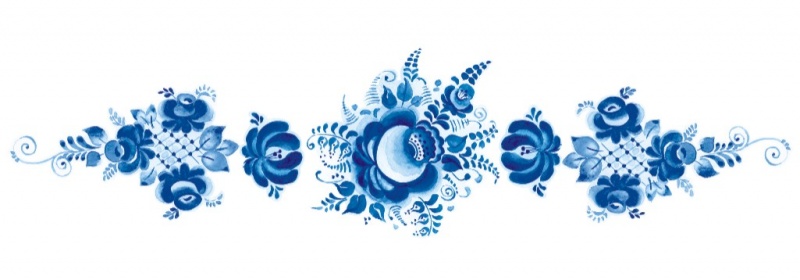 Изделия гжельских мастеров
Деревня в Подмосковье прославилась теперь.
Известно всем в народе ее названье — Гжель.
Гордятся в Гжели жители небесной синевой
Не встретите на свете вы красоты такой!
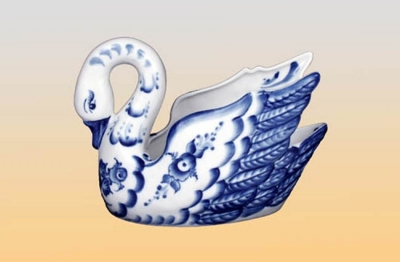 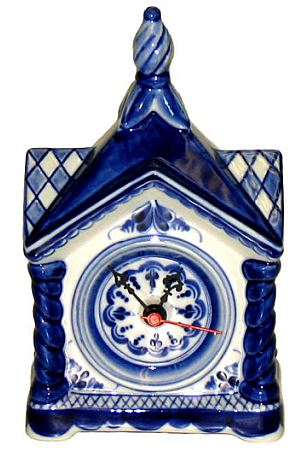 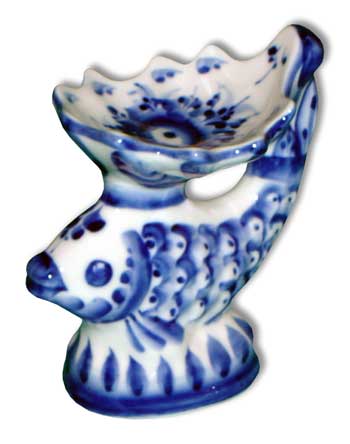 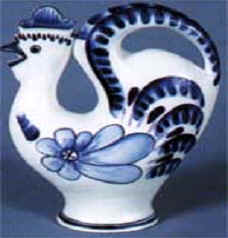 ,
Изделия гжельского завода
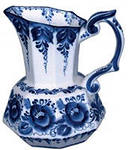 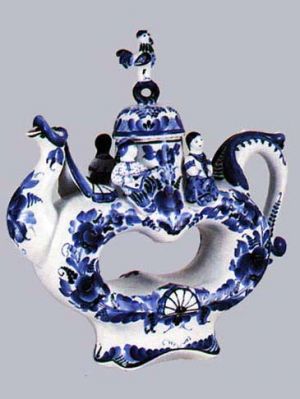 Скрыта в лёгкости мазка
Тайна чудо - глины.
На Руси живёт века
Промысел старинный
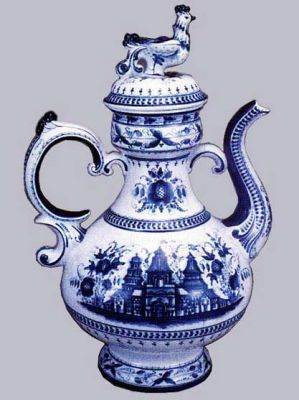 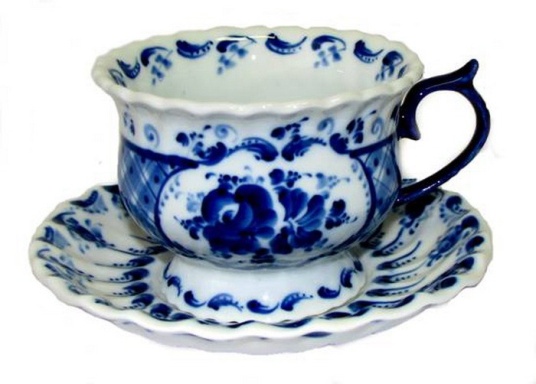 Спасибо за внимание